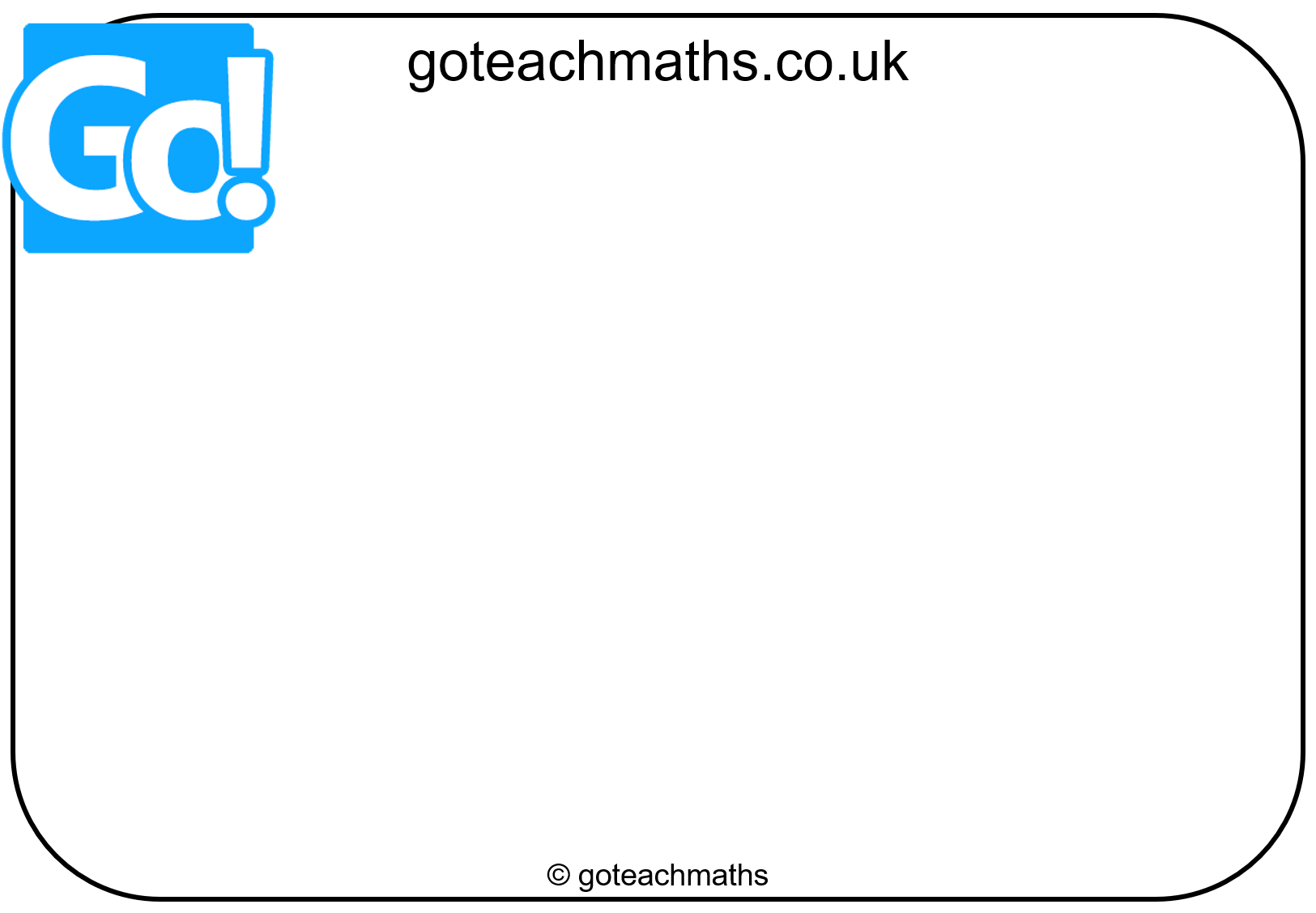 Circle – Circumference & Perimeter – Demonstration


This resource provides animated demonstrations of the mathematical method.

Check animations and delete slides not needed for your class.
Circumference
Circumference = 3….. × Diameter
What is the relationship 
between a circle’s
circumference and its diameter?
Diameter
Circumference = 3.1415926535… × Diameter
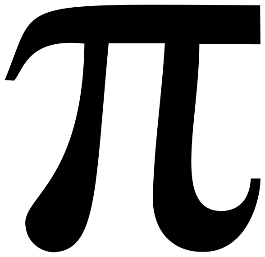 Circumference
Diameter 1
Diameter 2
Diameter 3
3.14
[Speaker Notes: Preview the slide show to check the animations.]
Circumference
Diameter
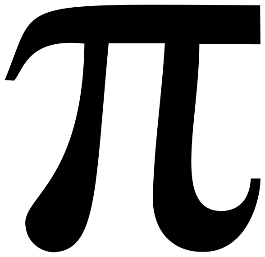 Circumference
Diameter 1
Diameter 2
Diameter 3
3.14
Circumference of a Circle
DEMO
Find the circumference of this circle.
5 cm
4 cm
(2dp)
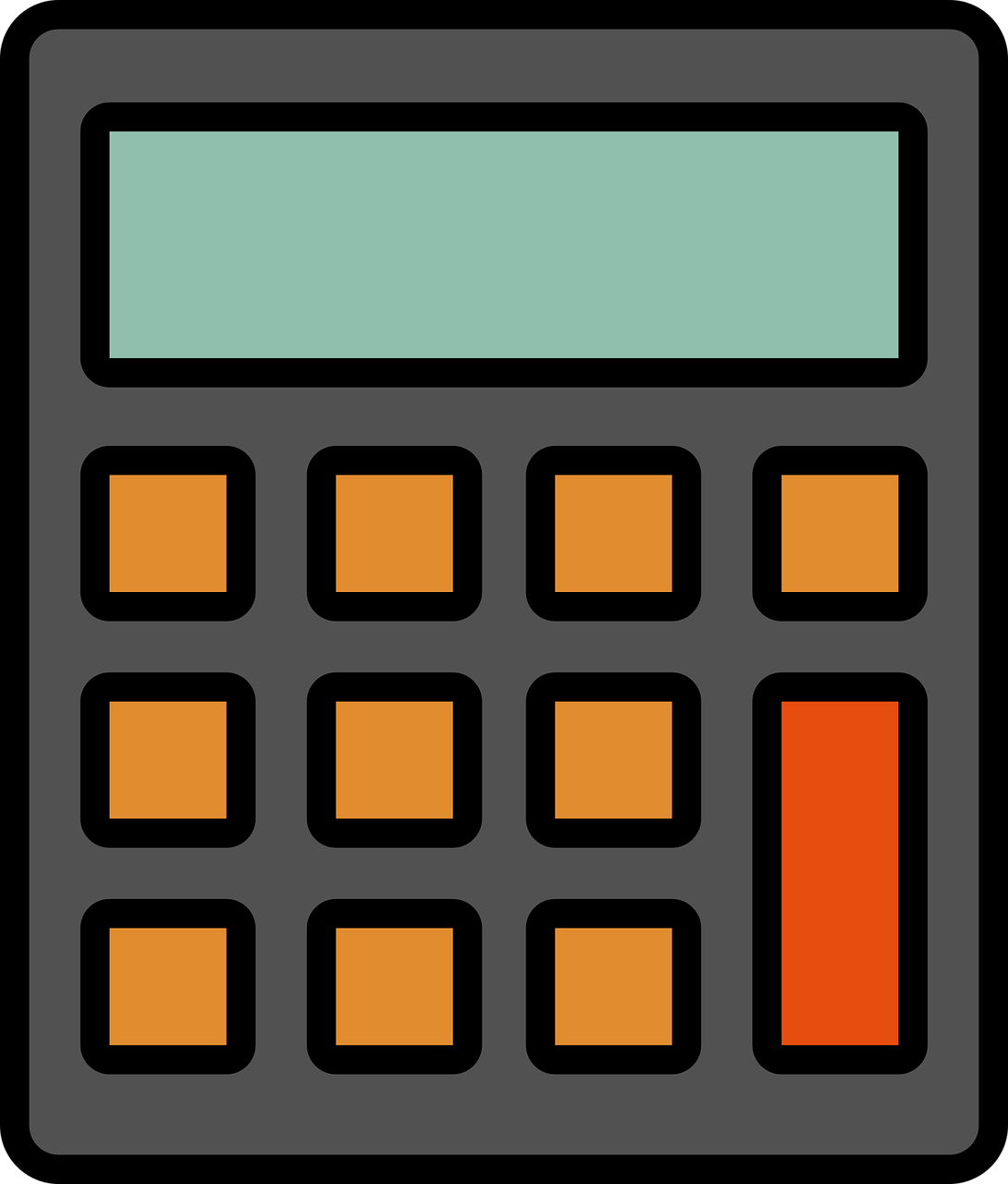 Circumference of a Circle
DEMO
Find the circumference of this circle.
7 cm
6.5 cm
(2dp)
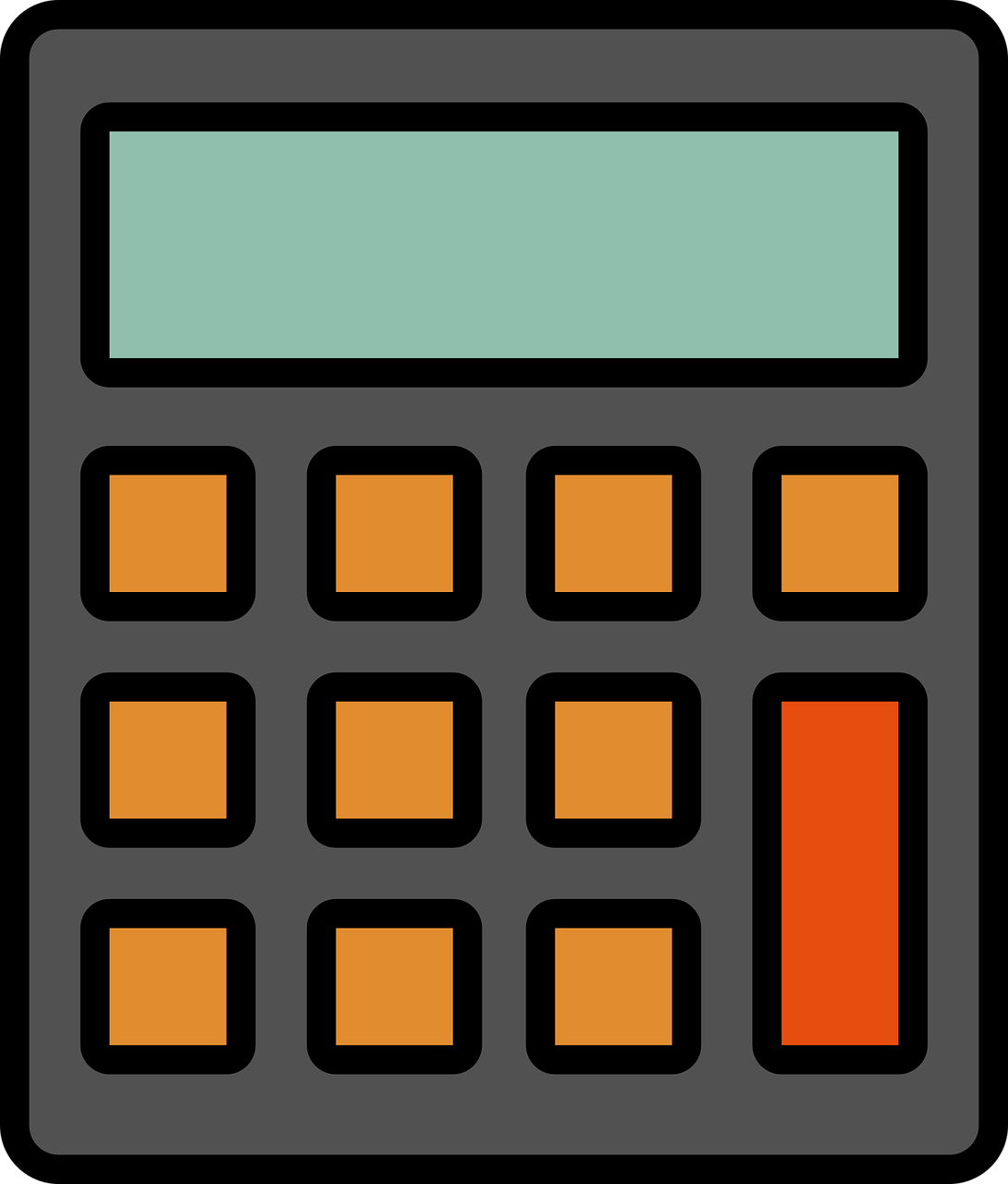 Circumference of a Circle
DEMO
Find the circumference of this circle.
3 cm
5.5 cm
(2dp)
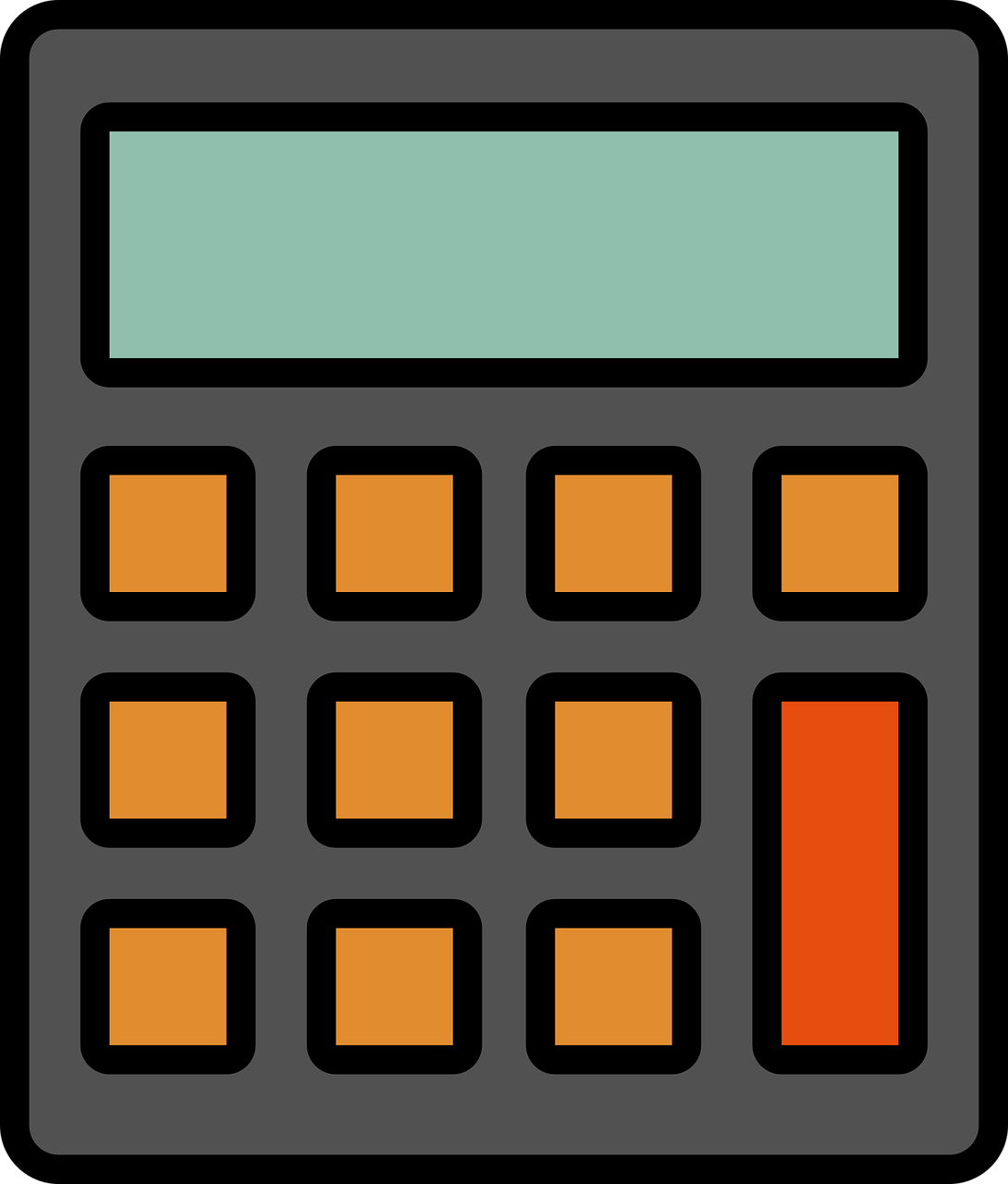 Circumference of a Circle
DEMO
Find the perimeter of this shape.
10 cm
(2dp)
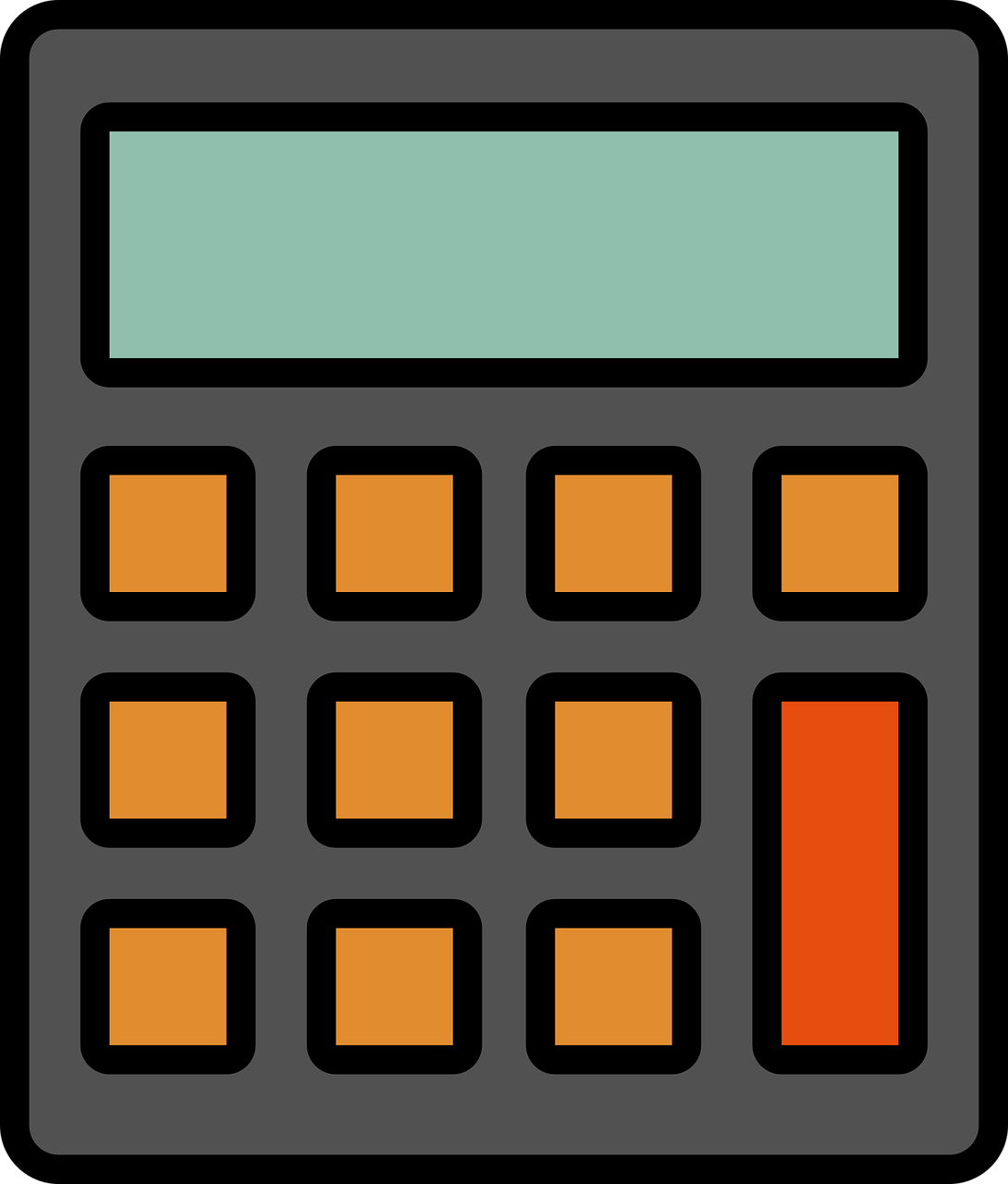 Circumference of a Circle
DEMO
YOUR TURN
Find the circumference of this circle.
Find the circumference of this circle.
6 cm
5 cm
8 cm
4 cm
(2dp)
(2dp)
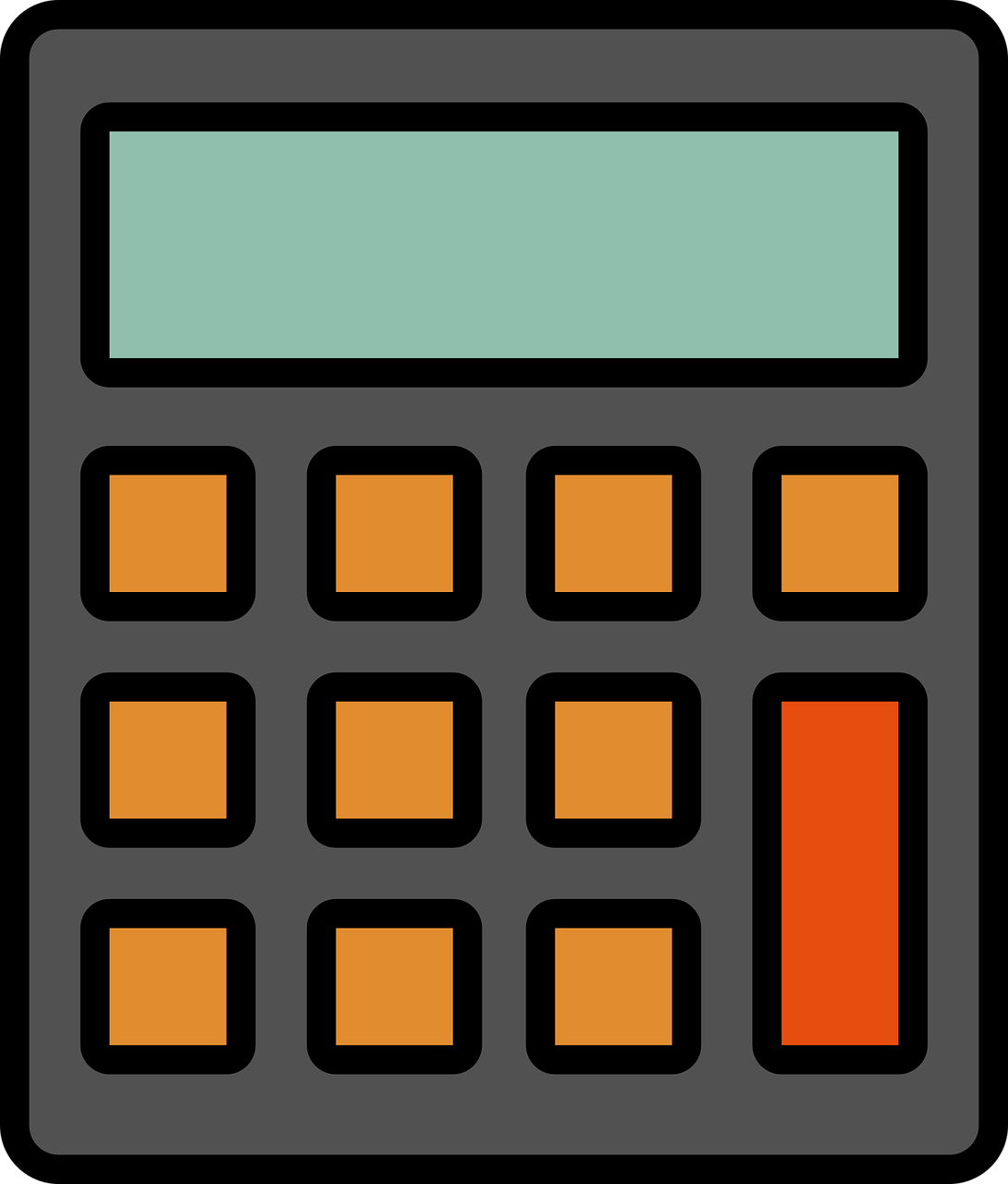 Circumference of a Circle
DEMO
YOUR TURN
Find the circumference of this circle.
Find the circumference of this circle.
11 cm
5 cm
7 cm
4 cm
(2dp)
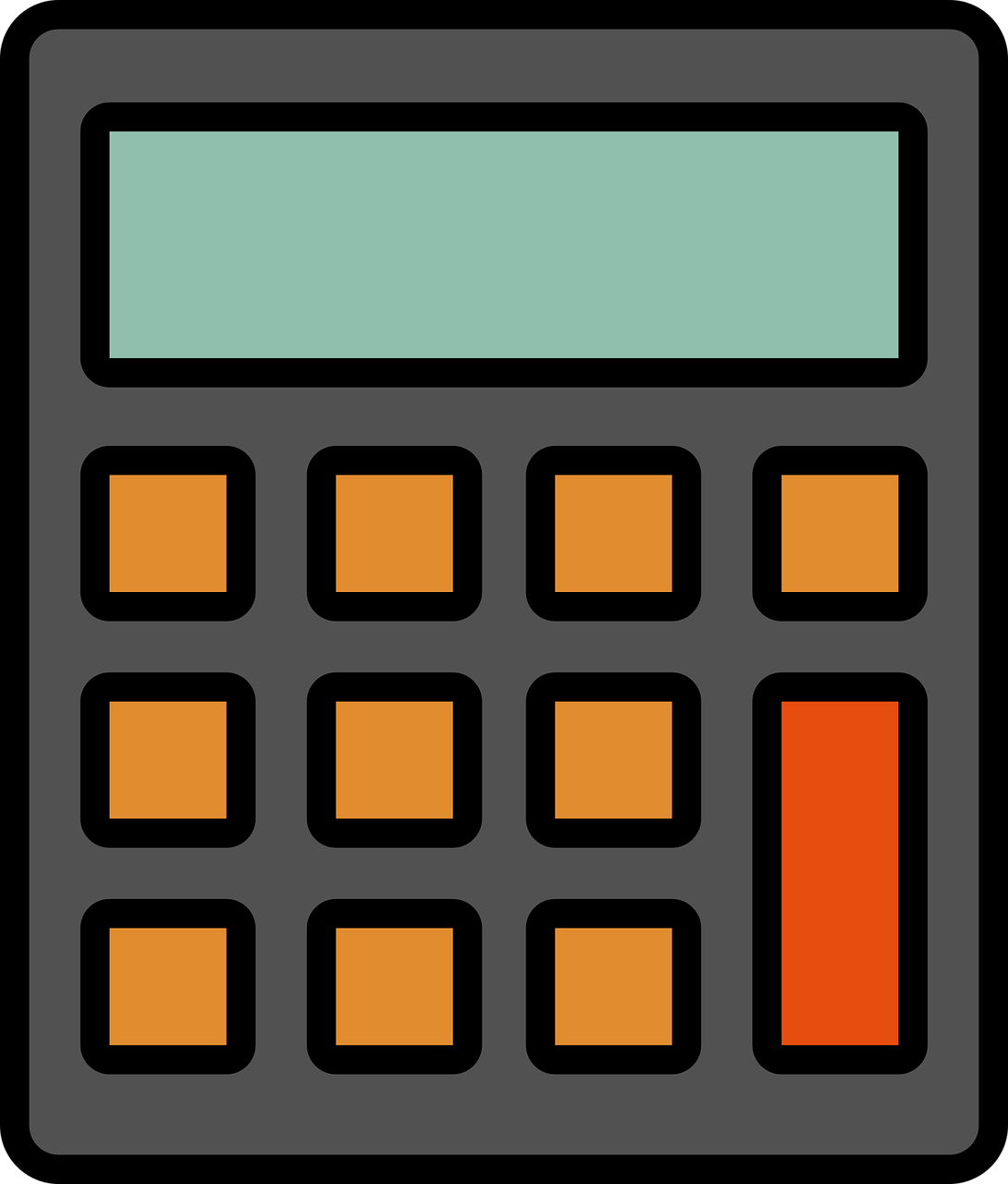 Circumference of a Circle
DEMO
YOUR TURN
Find the circumference of this circle.
Find the perimeter of this shape.
5 cm
4 cm
8 cm
(2dp)
(2dp)
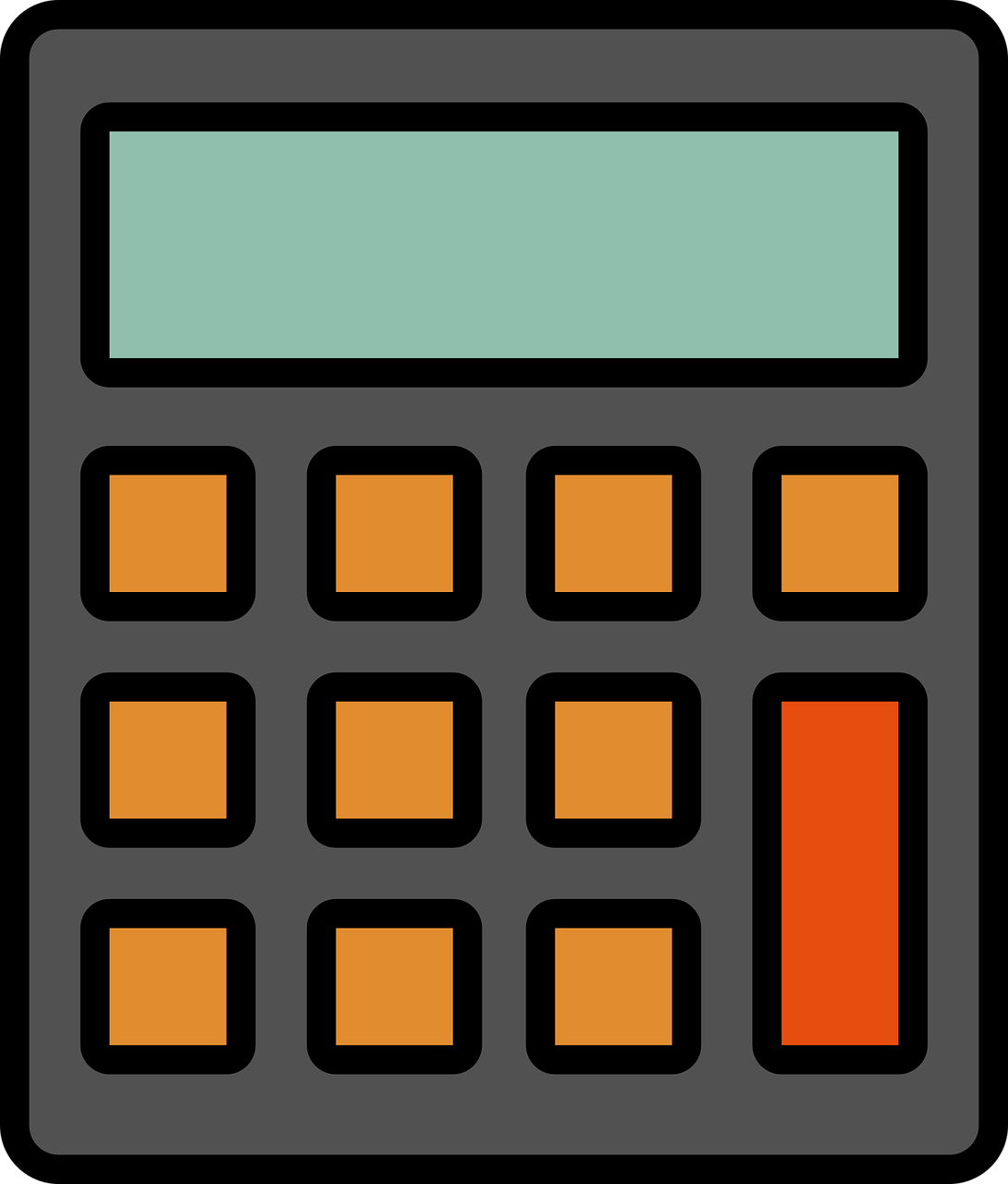 Find the perimeter of these shapes to 1dp.
20.6 m
3 cm
12 cm
8 m
37.7 cm
18.8 cm
2cm
5cm
Answers
20.3 cm
9 cm
7 cm
29.1 cm
32.1 cm
50.0 cm
3 cm
(49.991)
10 cm
27488.9cm = 274.9m
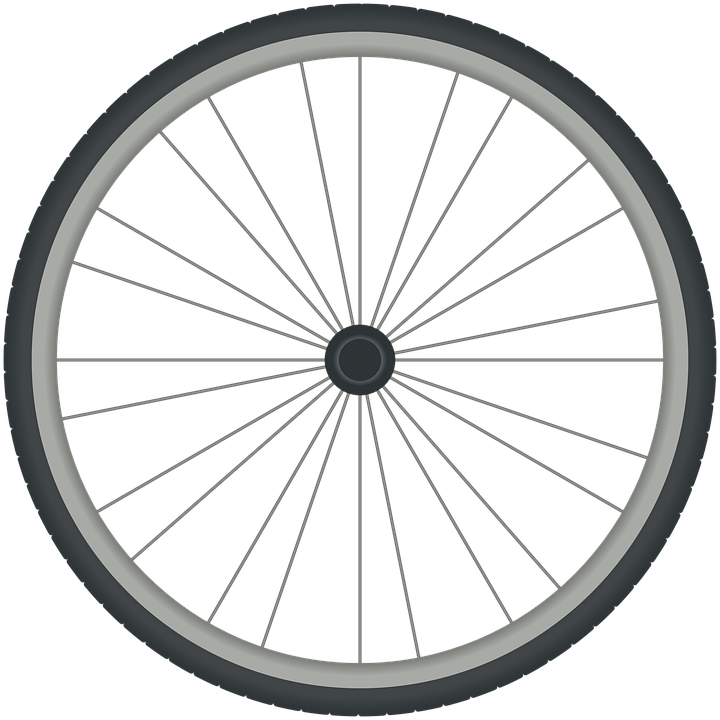 60cm
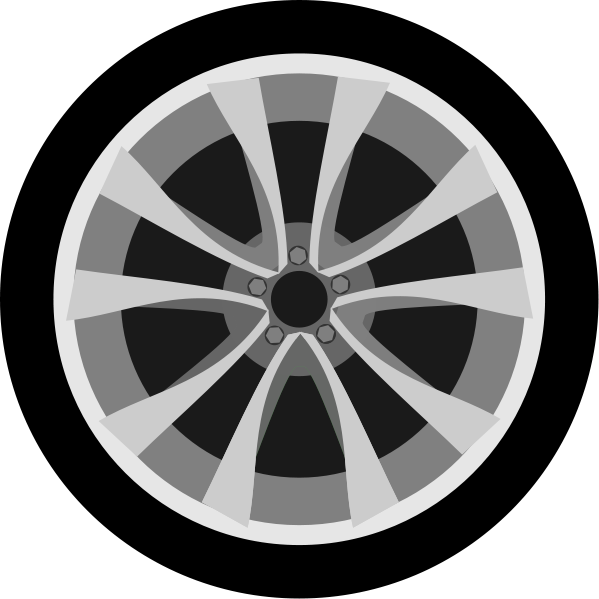 35cm
A car wheel has a radius of 35cm.
If it rolls 125 times, 
how far does it travel?
A bicycle wheel has a 60cm diameter.
How many times would it rotate if 
the bicycle travelled 100 meters?
Answers
53.05 times = 53 times
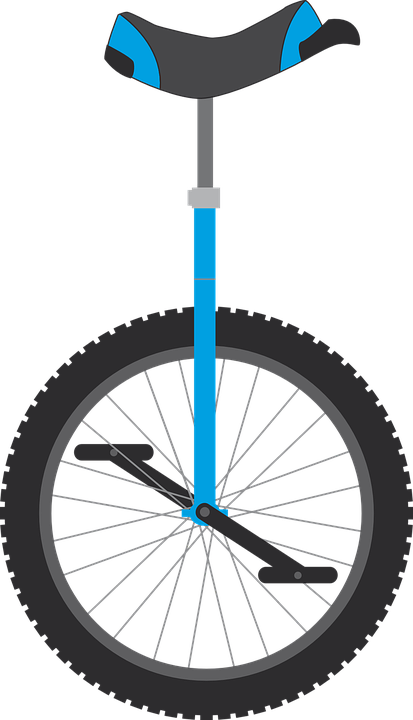 A unicycle’s wheel has a radius of 28cm.
How many complete revolutions would it take a rider to travel 1.3Km?
738.9 times = 739 complete revs
The unicycle’s pedal is 15cm long. 
How far does the rider need to move 
both feet to travel 1.3Km?
A rubber band is stretched around 16 tubes.
Each tube has a diameter of 6cm
How far must the rubber band stretch?
A running track has two 1 meter wide tracks.
On the inside track, the runner starts at A.
How much further forward should a runner on the 
outside track start so they have to run the 
same distance to the finish?
(2dp)
(2dp)
50m
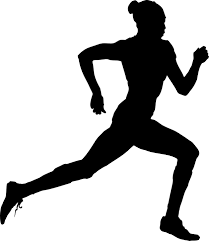 70m
A
A washing machine’s drum has a radius of 35cm.
At full speed it spins at 1100 RPM
(revolutions per minute).
If a spider was stuck on the inside, 
how far would it travel in 90 seconds?
John bicycle wheel has a radius of 65cm. 
His son’s wheel has a diameter of 80cm.
After travelling 100 meters, how many more 
whole revolutions has 
John’s son’s wheel completed?
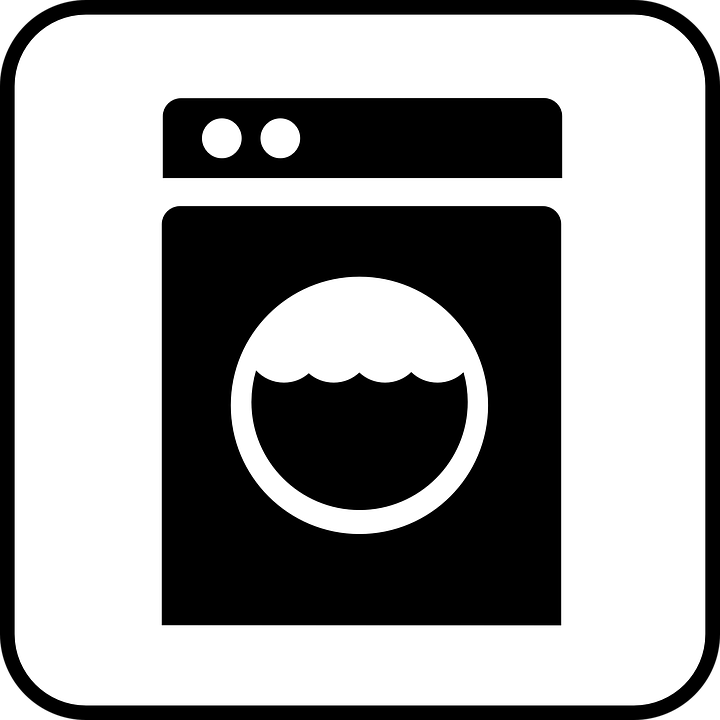 (2dp)
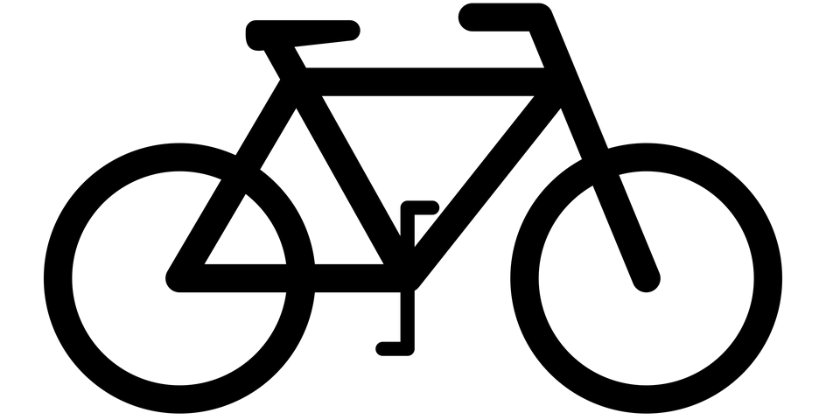 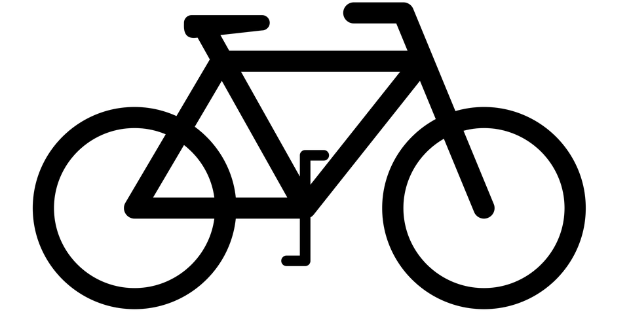 A rubber band is stretched around 16 tubes.
Each tube has a diameter of 6cm
How far must the rubber band stretch?
A running track has two 1 meter wide tracks.
On the inside track, the runner starts at A.
How much further forward should a runner on the 
outside track start so they have to run the 
same distance to the finish?
(2dp)
(2dp)
50m
6.28 m
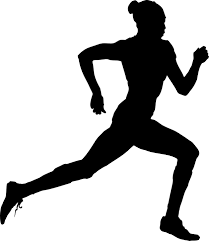 70m
A
90.85 cm
A washing machine’s drum has a radius of 35cm.
At full speed it spins at 1100 RPM
(revolutions per minute).
If a spider was stuck on the inside, 
how far would it travel in 90 seconds?
John bicycle wheel has a radius of 65cm. 
His son’s wheel has a diameter of 80cm.
After travelling 100 meters, how many more 
whole revolutions has 
John’s son’s wheel completed?
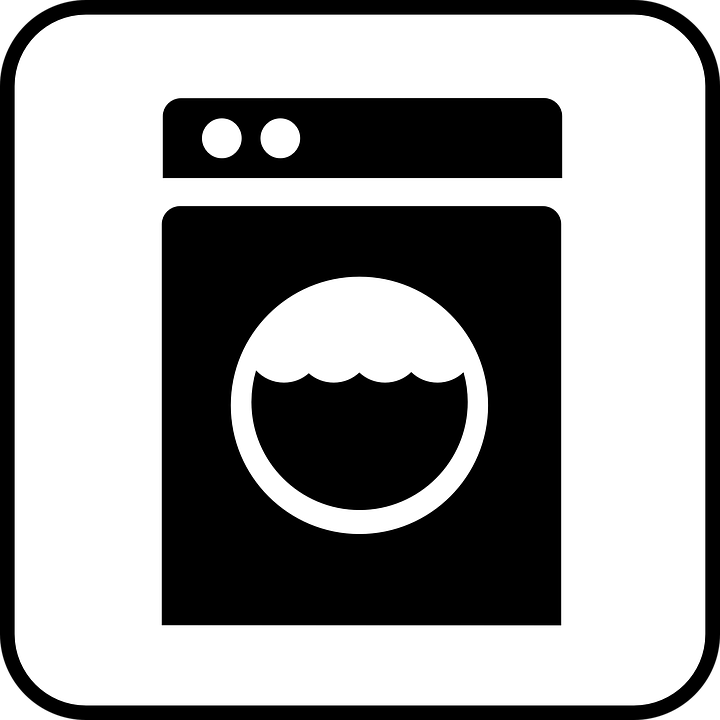 (2dp)
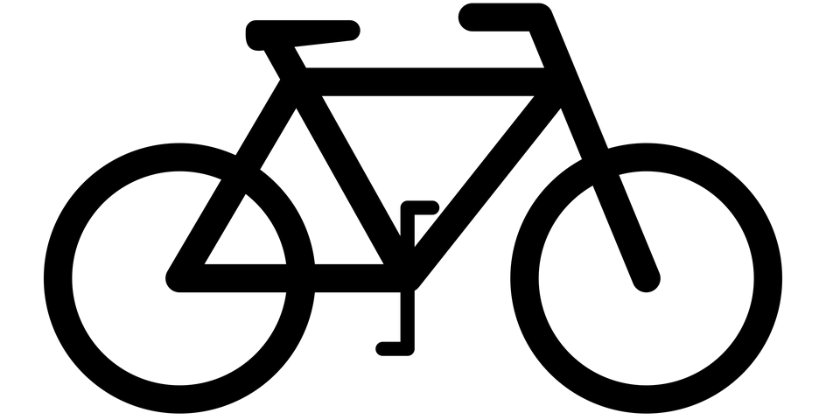 15 more revolutions
(24.5 vs 39.8)
3.63 km
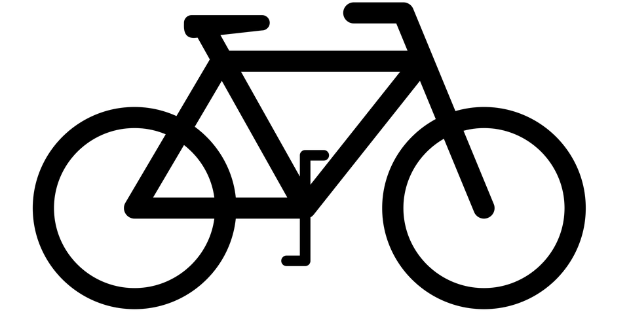 Answers
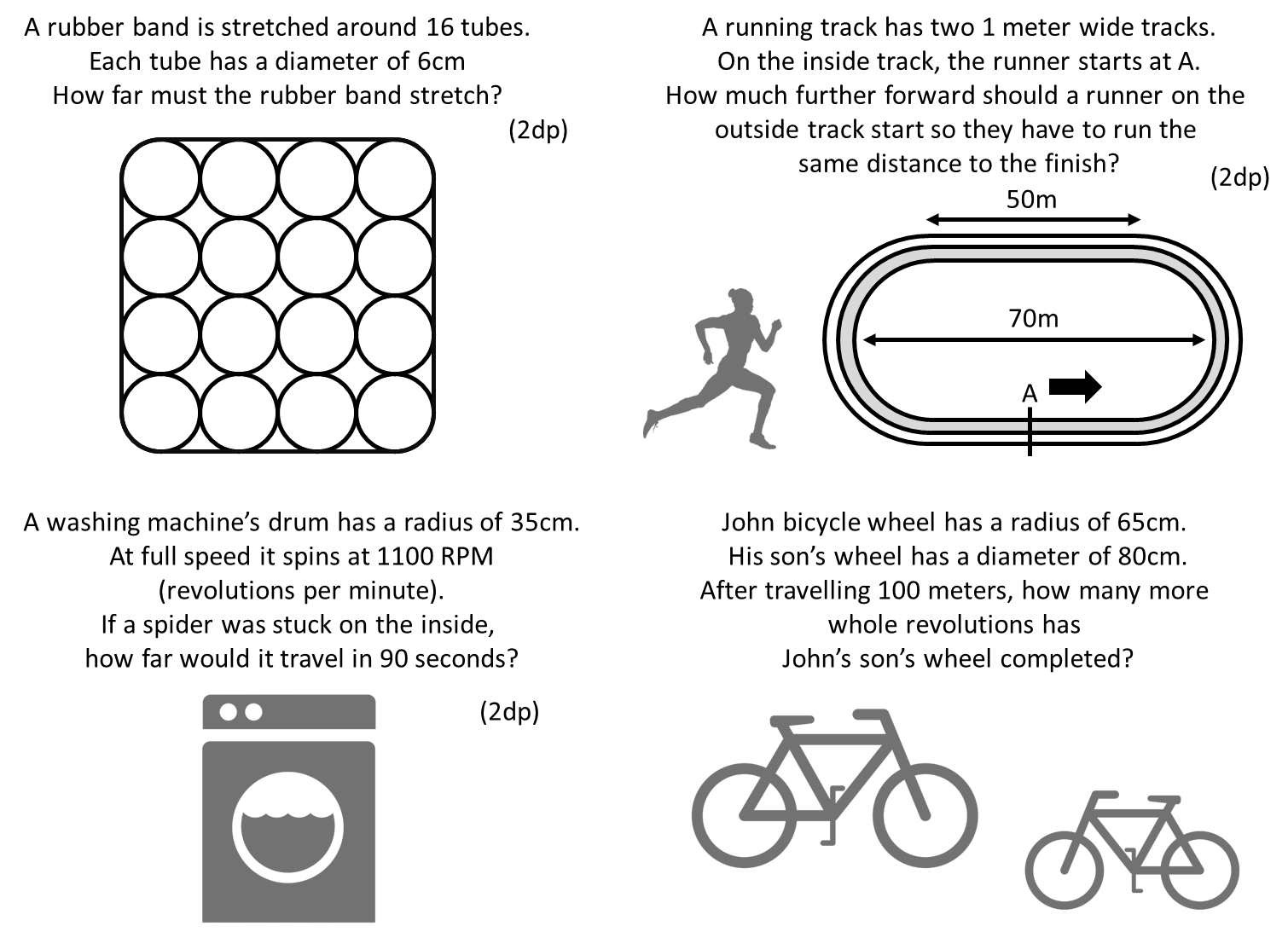 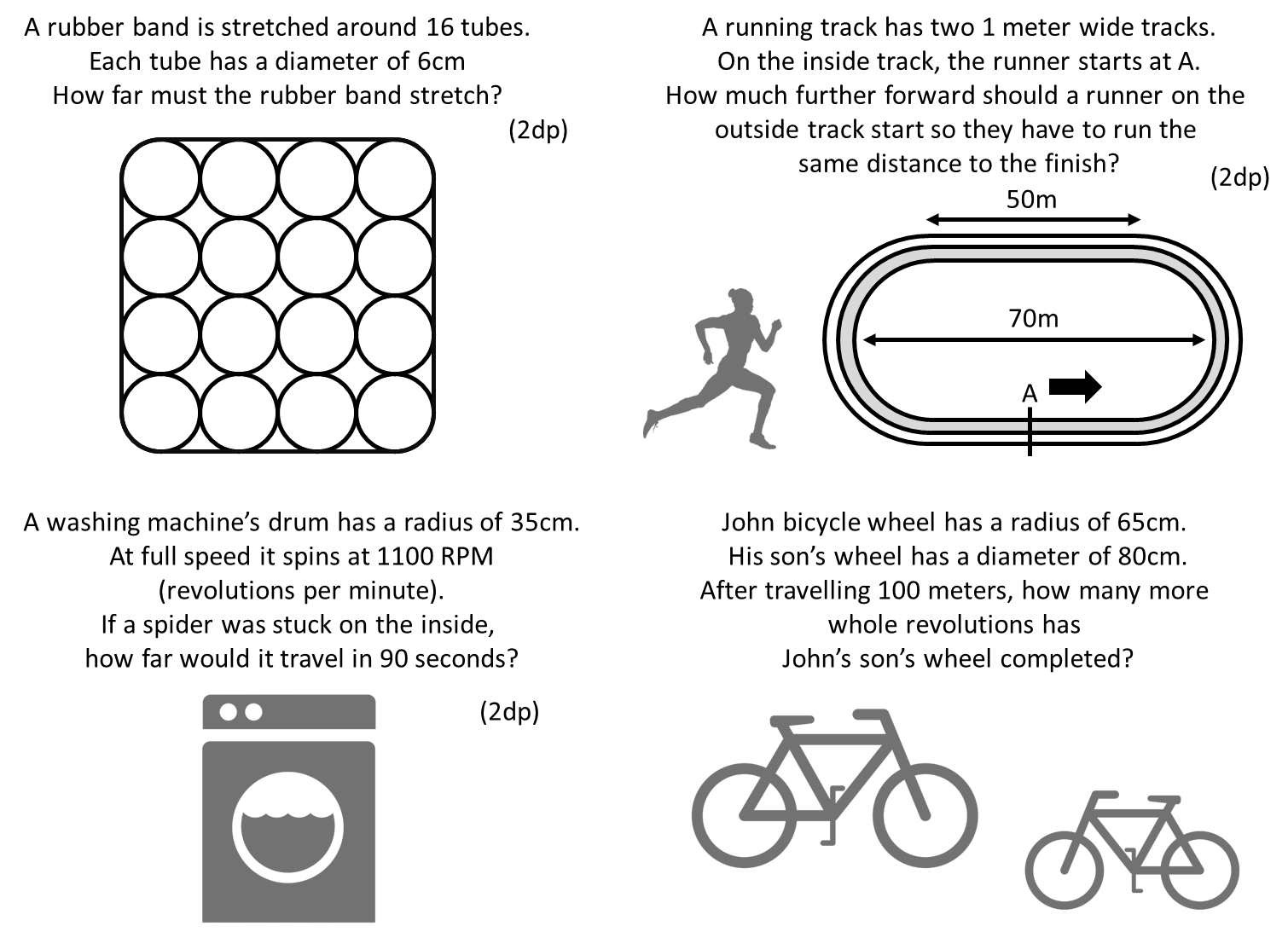 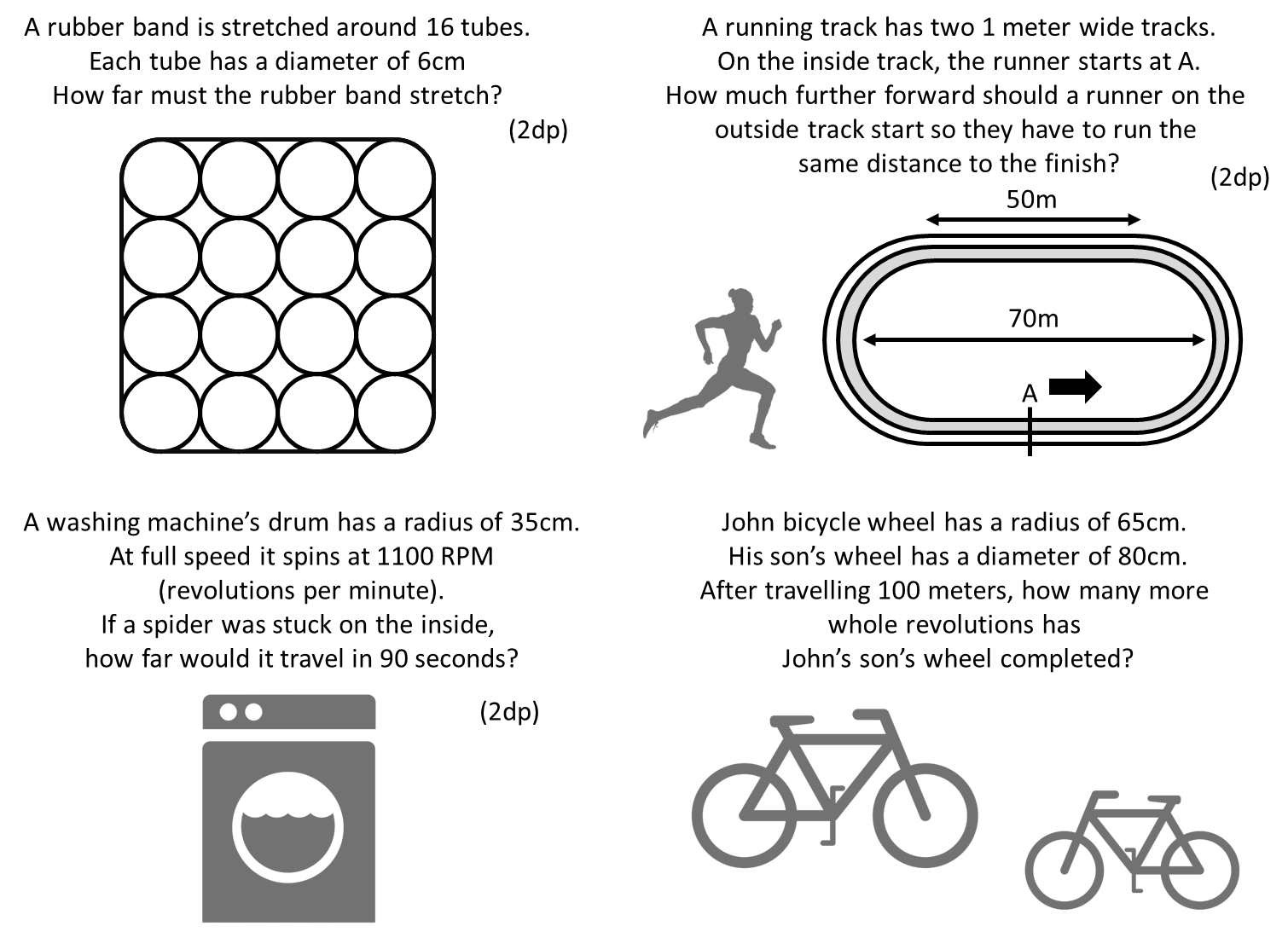 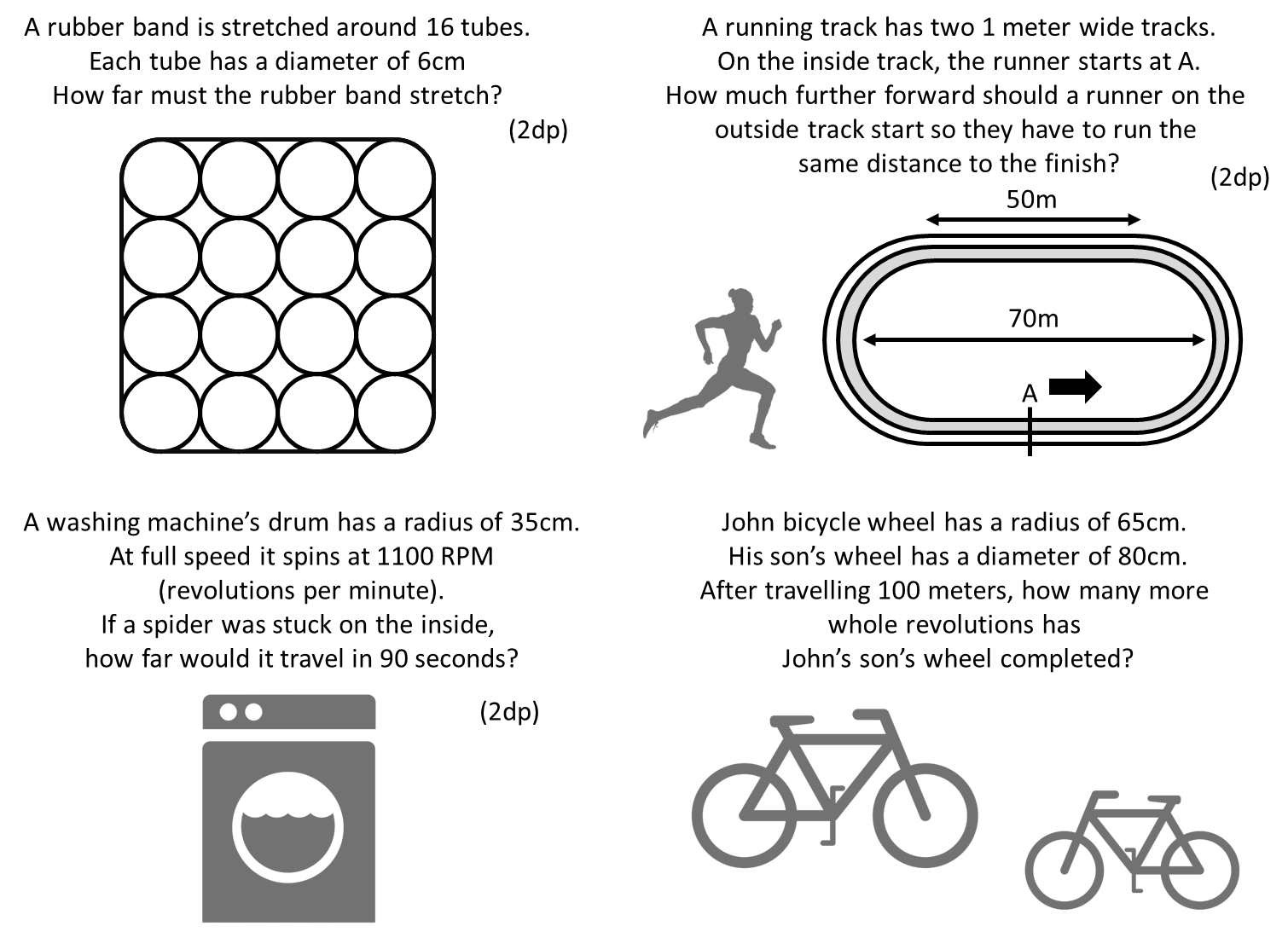 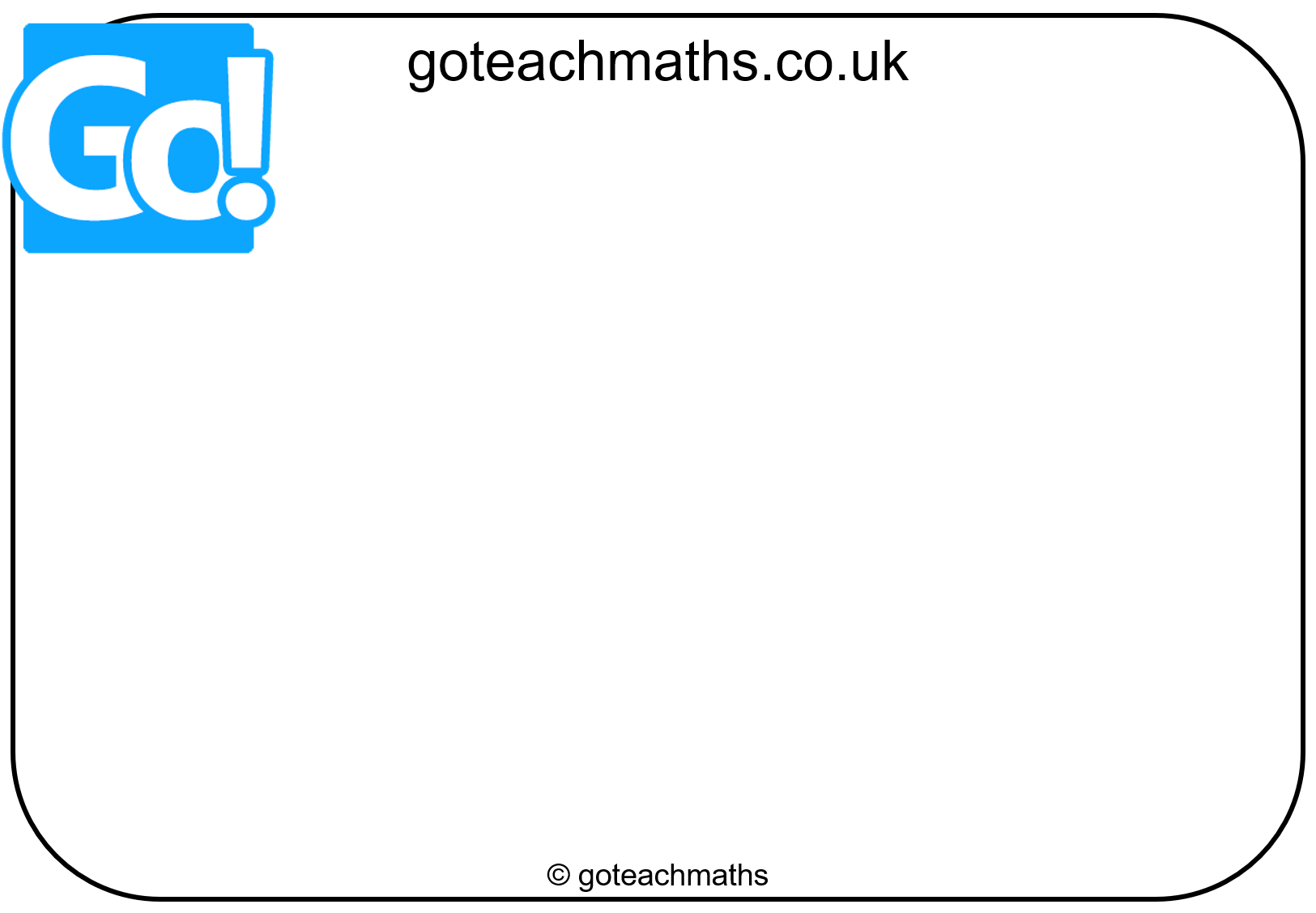 Questions?
Comments?
Suggestions?

…or have you found a mistake!?

Any feedback would be appreciated .

Please feel free to email:

tom@goteachmaths.co.uk